TEXTE ANNONCE + logo + photo et plan du Centre + photo Equipe
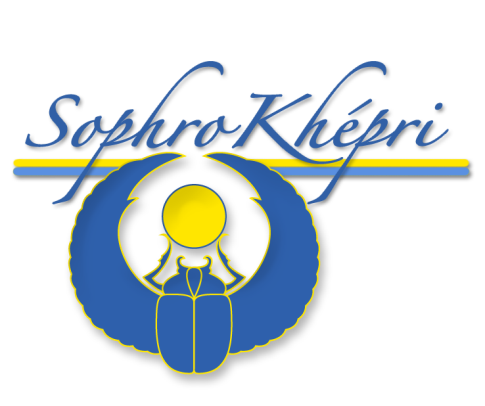 Centre du Mieux-être SophroKhepriSophrologie et Thérapies brèvesEquilibre, Santé et Qualité de vie à l'école, au travail, en famille, à la retraiteSpécialisation Enfants Précoces.
www.sophrokhepri.fr
Tél. 06 60 47 71 64
contact@sophrokhepri.fr
Ouverture le 14 avril 2015
4ème étage d’un immeuble de bureaux de 
Nogent-sur-Marne  (94)
188, Grande Rue Charles de Gaulle
94310 Nogent-sur-Marne
En Face de la gare RER E de Nogent-le-Perreux
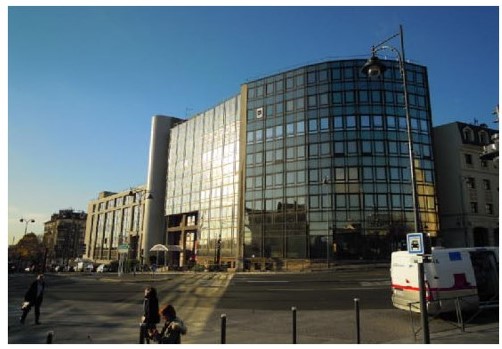 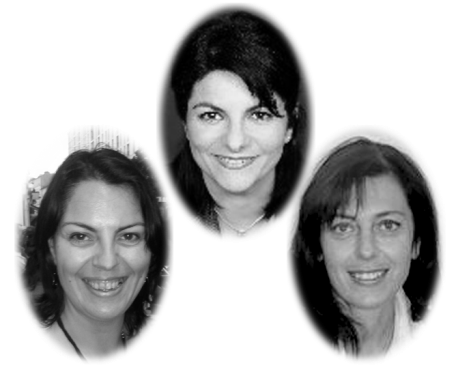 L’équipe : 
Evelyne Revellat, Sophrologue, Fondatrice (centre)
Céline Rocheteau – Marketing (gauche)
Graziella Zonnekynd – Santé au Travail (droite)
SophroKhepri
Hiver-Printemps 2015
Page 1
3. Situation des locaux
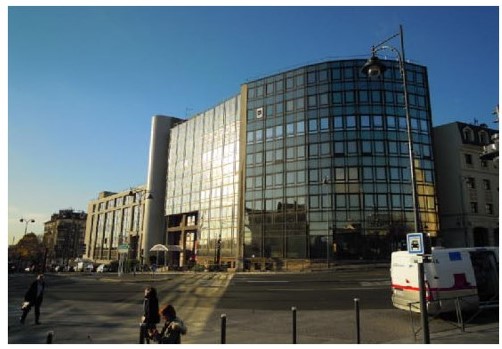 Les locaux se situent au 4ème étage d’un  
immeuble de bureaux très prisé de 
Nogent-sur-Marne  (94)

L’entrée est au 
188 grande rue Charles de Gaulle
Au pied du RER E de Nogent le Perreux
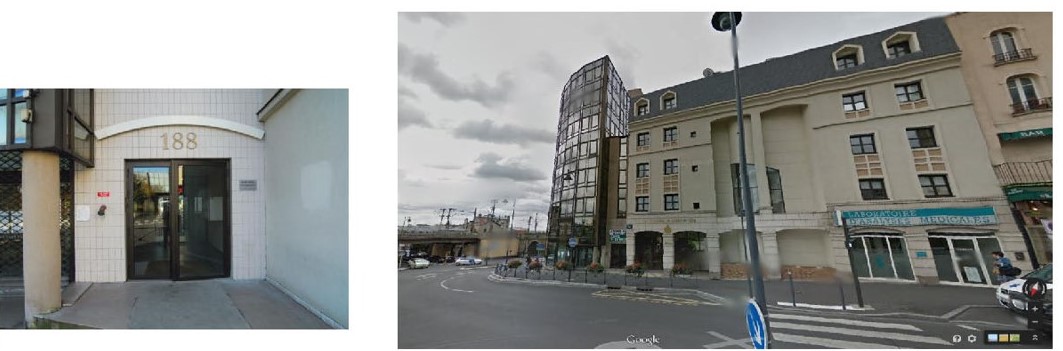 SophroKhepri
Hiver-Printemps 2015
Page 2
Agencement
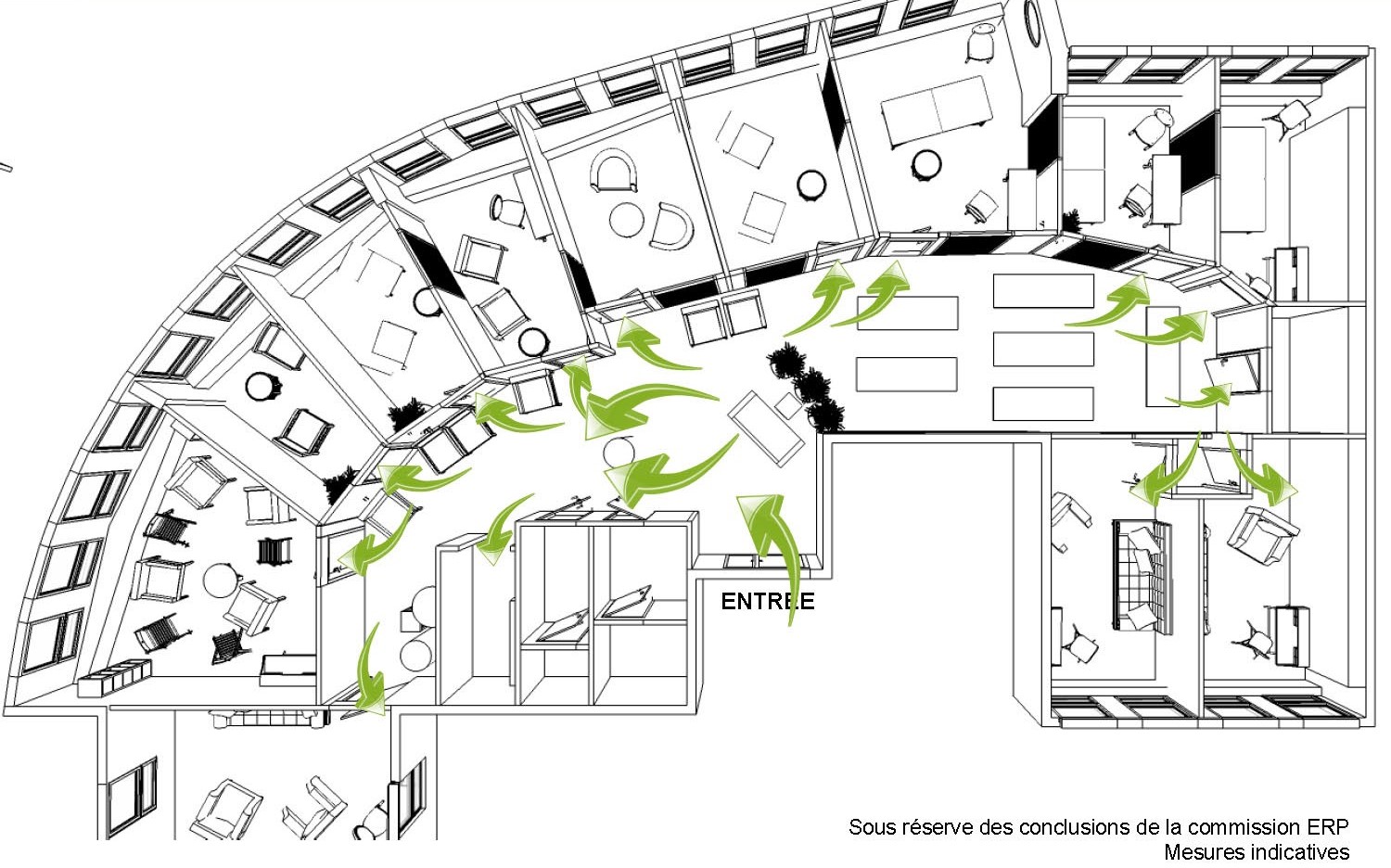 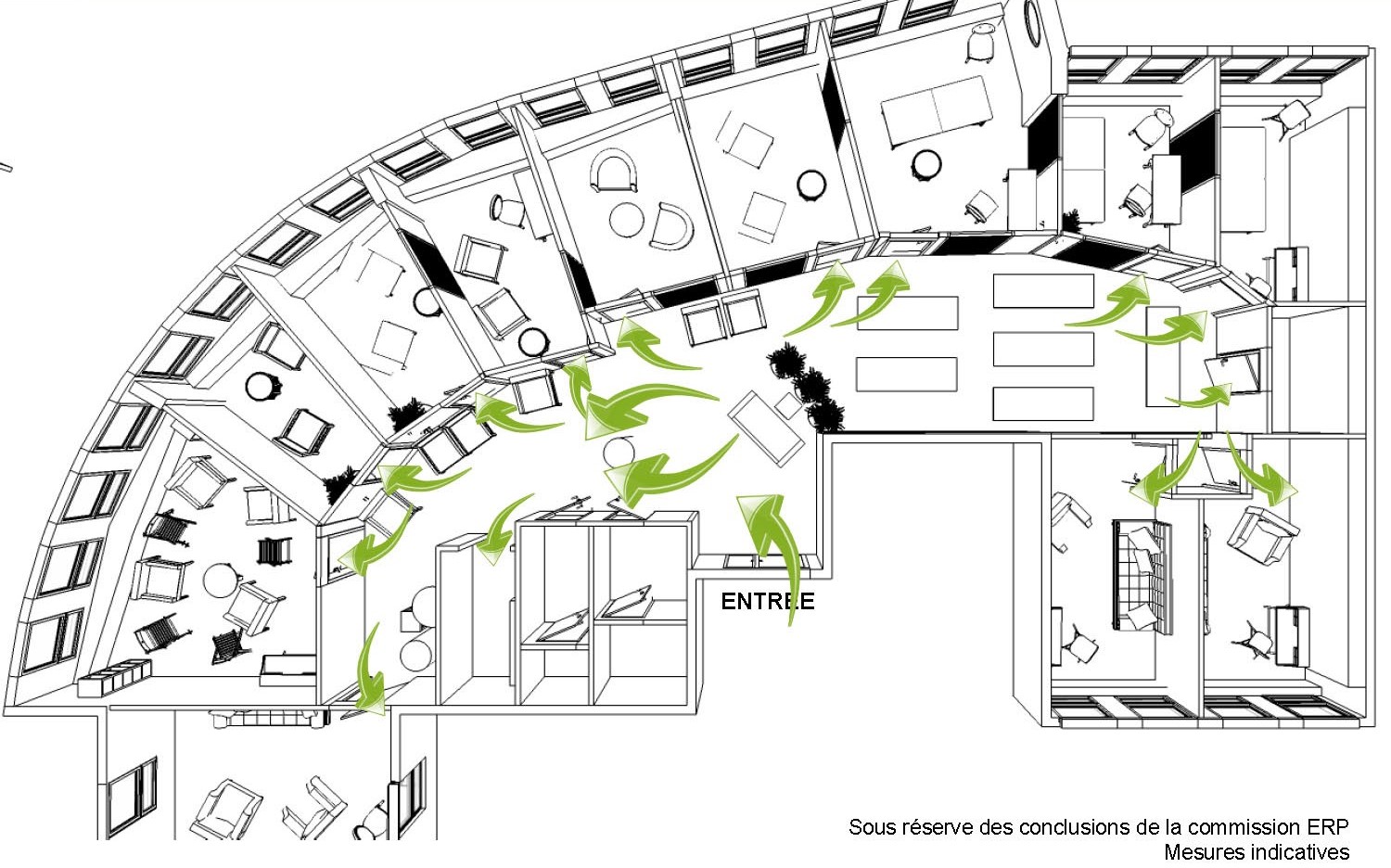 10 Cabines
2 salles de formation
1 salle d’attente
1 coin café
SophroKhepri
Hiver-Printemps 2015
Page 3